Pre-Writing
The Writing Before the Writing
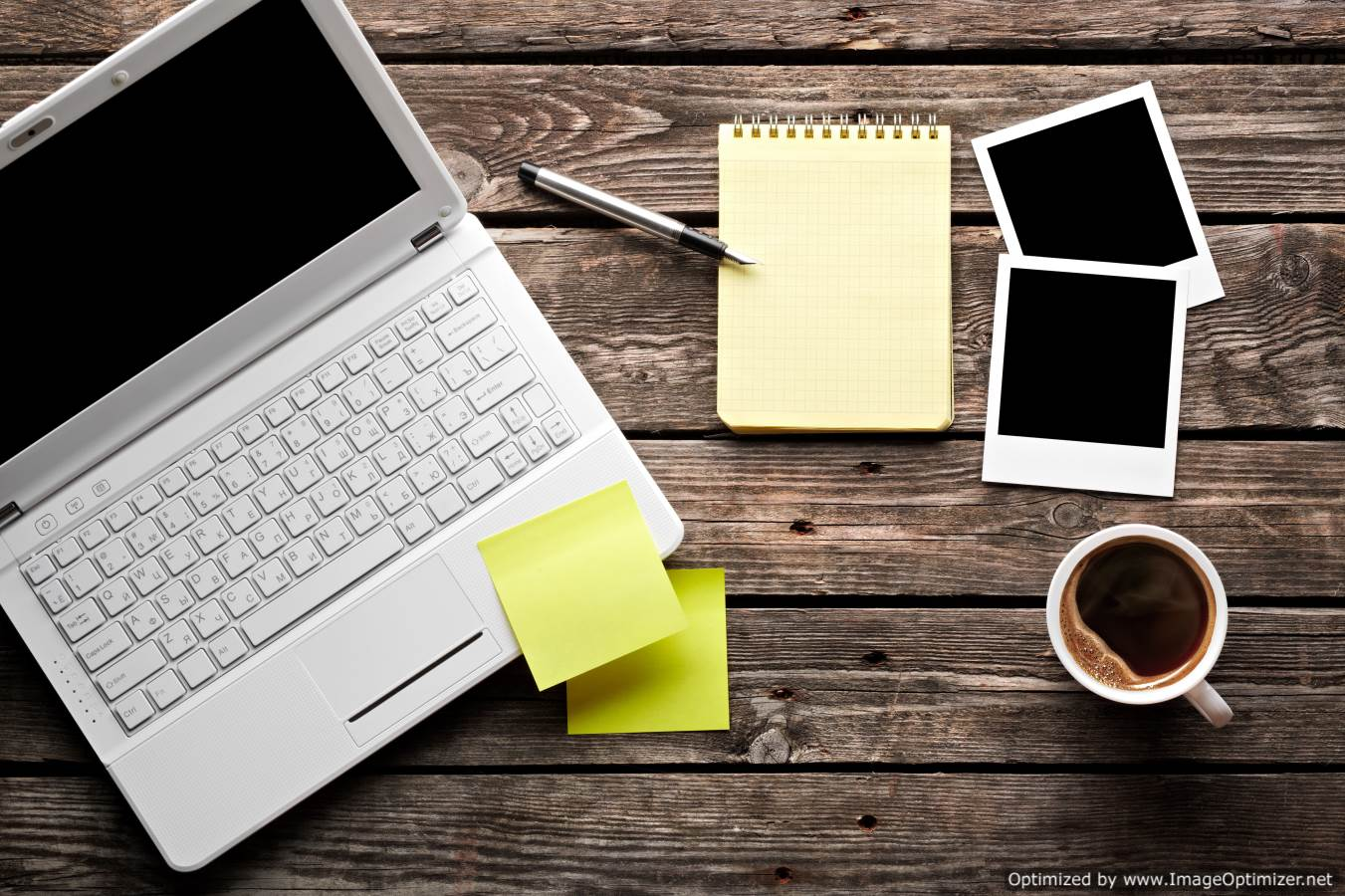 The Writing Environment
What helps you get in the mindset for writing?
[Speaker Notes: Rebecca
Ask question to those at the workshop, include own experiences]
The Writing Environment
Music?
Quiet Space?
Certain Foods?
No Distractions?
A Productive Environment?
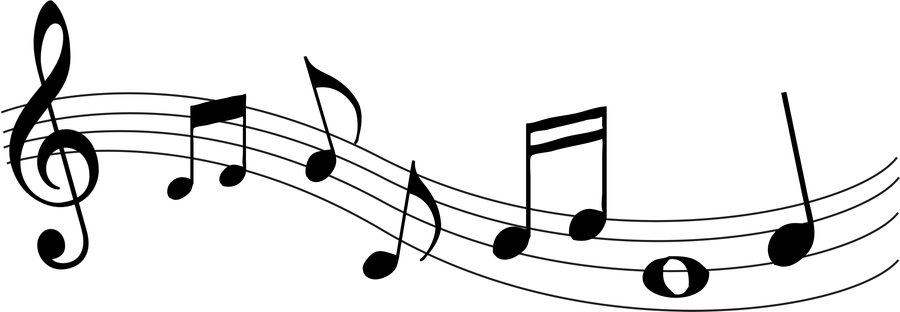 [Speaker Notes: Rebecca
Give some ideas to help them expand their pool of options]
Brainstorming
F r e e 
W r i t i n g
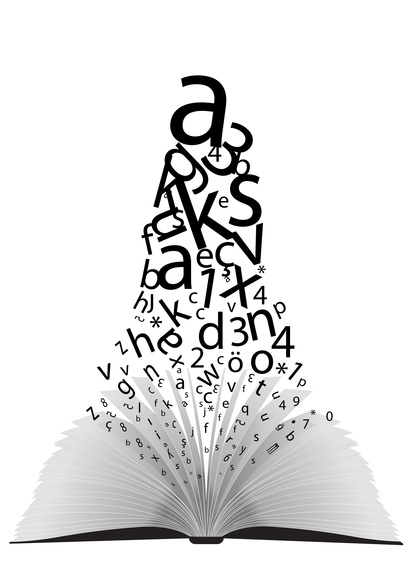 [Speaker Notes: http://elmeuordinador.blogspot.com/2012/01/competencia-comunicativa-per.html
http://neilmossey.blogspot.com/2012_07_01_archive.html]
Brainstorming
Bullet Points
They’re very useful
They let you organize your ideas
Even if it’s just a list
It’s still good
And makes writing your essay much easier
Bullet Points
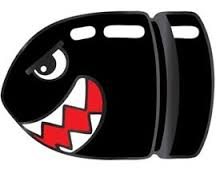 [Speaker Notes: http://evilcrayon.com/2012/03/19/bullet-point/]
Brainstorming
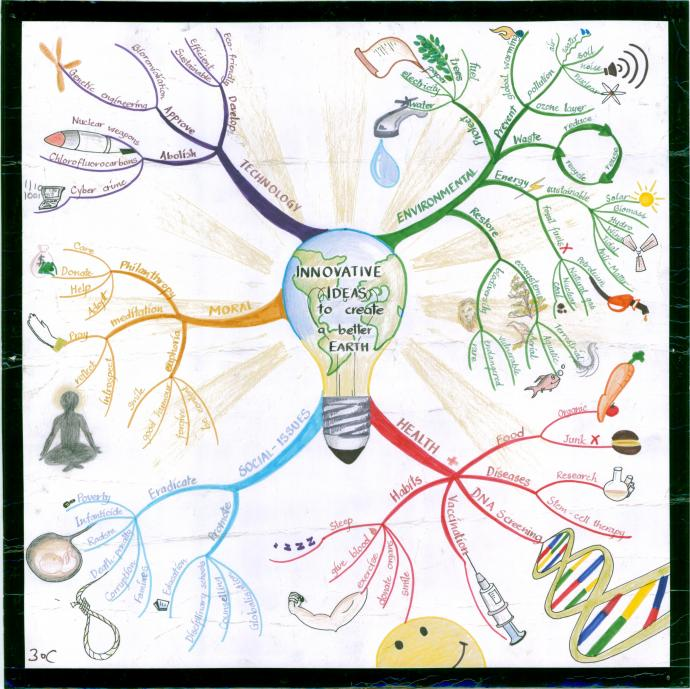 Concept/Mind Mapping
What is Brainstorming, exactly? It’s a term we’ve heard since we were in Grade School, but it’s difficult to clearly define. 

Brainstorming is best done in groups or pairs. It helps to have somebody to talk to and translate your ideas to.
Organizing
Categorize
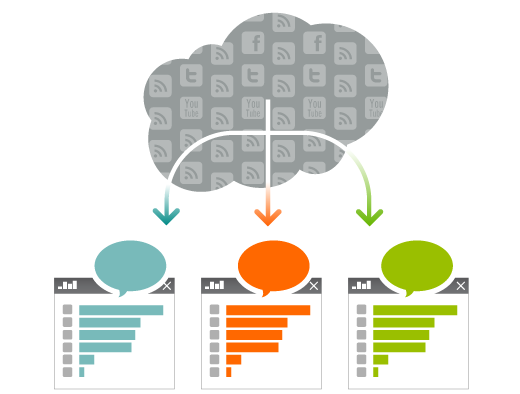 [Speaker Notes: http://lafuencislainenglish.blogspot.com/2012/01/animal-groups.html]
Organizing
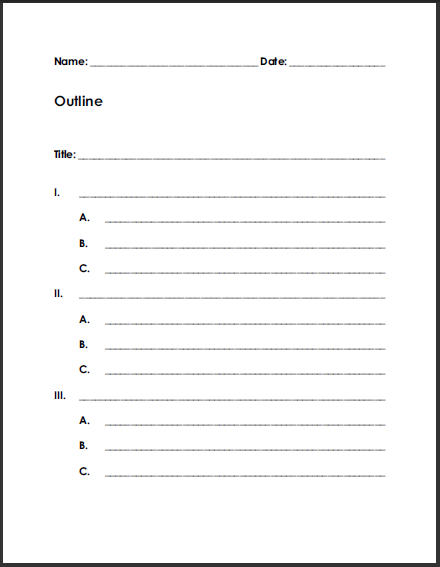 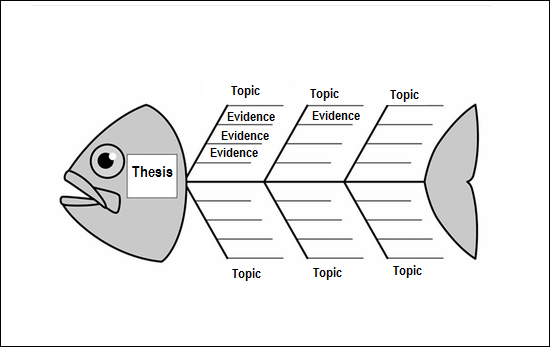 Outline
[Speaker Notes: http://www.storiestotellbooks.com/blog/2012/6/17/revising-your-draft-use-a-reverse-outline.html
http://www.fun-with-pictures.com/emperor-penguin-outline-coloring-page.html]
Organizing
Index Cards
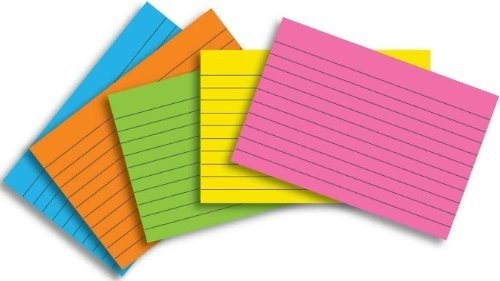 [Speaker Notes: http://viewfromfairview.blogspot.com/2011/11/revision-day-2-index-cards.html
http://elementalblogging.com/the-index-card-system/]